Front End – present  status
David Neuffer

March 17, 2015
1
Outline
Front End for  Muon Collider/ Neutrino Factory
Baseline for MAP
8 GeV proton beam on Hg target
325 MHz
With Chicane/Absorber
Current status
New targetry
6.75 GeV on C target
New Mars generated beams 
Mars ouput much different from previous version
Buncher rotator with H2 gas
rematches OK except for loss at beginning of buncher
can cool and rotatoe simultaneously
2
325MHz System “Collider”
Drift
20T  2T
Buncher
Po = 250MeV/c
PN = 154 MeV/c; N = 10
Vrf : 0  15 MV/m 
(2/3 occupied)
fRF : 490  365 MHz
Rotator
Vrf : 20MV/m 
(2/3 occupied)
fRF : 364  326 MHz
N = 12.045
P0, PN  245 MeV/c
Cooler
245 MeV/c
325 MHz
25 MV/m
2 1.5 cm LiH absorbers
	/0.75m
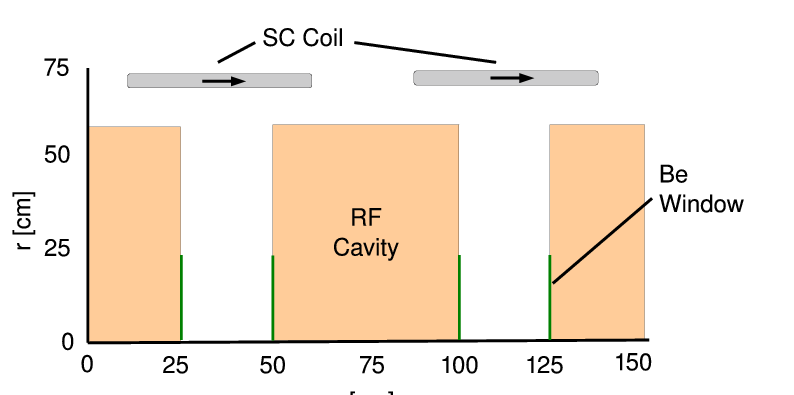 3
Simulation Results
Simulation obtains 
~0.125 μ/p within acceptances
with ~60m Cooler
325 MHz – less power
shorter than baseline NF
But
uses higher gradient
higher frequency rf  smaller cavities
shorter than baseline NF  
more bunches in bunch train
N :0.15<P<0.35 GeV/c
N: εT<0.03; AL<0.2
N: εT<0.015; AL<0.2
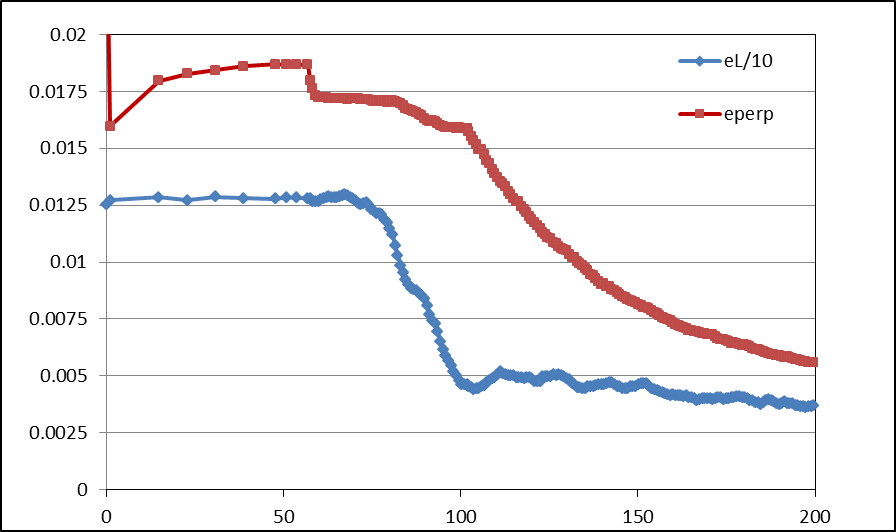 Useful
 cooling
4
New Proton Driver parameters
6.75 GeV p, C target
20  2T short taper
~5 m (previously 15)
X. Ding produced particles at z = 2 m using Mars
short initial beam
Redo ICOOL data sets to match initial beam
ref particles redefined
in for003.dat 
and for001.dat
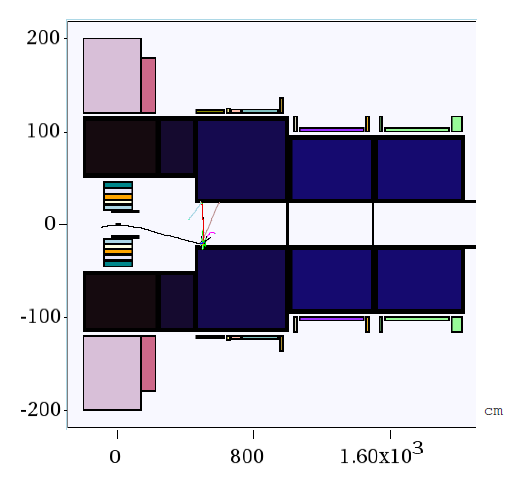 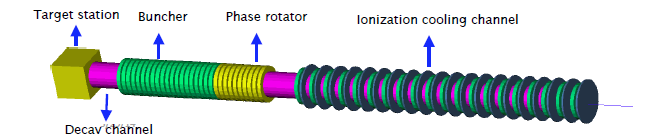 5
Following Scott’s review of front end
Use his initial distributions (obtained by X. Ding)
8 GeV protons on Hg target
+ and minus
6.75 GeV protons on C target
Start beam from z =10 m 
must retranslate into ICOOL reference particles
Early losses on apertures have already occurred 
23 cm apertures
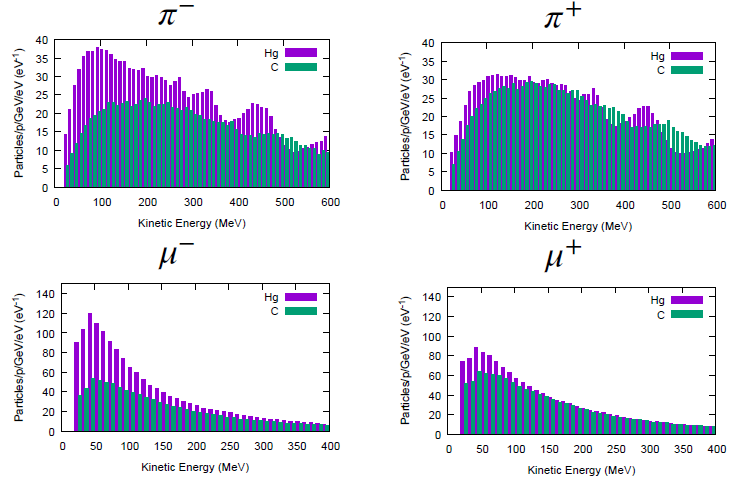 6
ICOOL translation tips
01-Feb-2015 X. Ding C 10 m -
0.0 0.250 3.95709E-08 0.0 0.154 4.381345E-08 2
      1   1 -3 0  4.354479e-008  1.000000e+000    0.03737    0.03656 0  7.861861e-004  2.558375e-002  2.189235e-001 0 0 0
      3   1 -3 0  3.712592e-008  1.000000e+000   -0.03459   -0.11247 0  1.617131e-001  3.506310e-002  4.670452e-001 0 0 0
      6   1 -3 0  3.748837e-008  1.000000e+000    0.00304   -0.04460 0 -1.827203e-002 -5.931789e-002  7.809555e-001 0 0 0
     10   1 -3 0  3.738523e-008  1.000000e+000    0.07979    0.13944 0 -4.890422e-002  3.733585e-001  1.515145e+000 0 0 0

In ICOOL for001.dat

REFP
2 0 0 0 3
REF2
2 0 0 0
start at “z =10 m” 
(particle time zero is at -1 m)
reference particles 
250 MeV/c ; 154 MeV/c μ+
165.75 MeV ; 81.1 MeV μ+
time set by 1 m as 6.75 GeV proton + 10m as μ+
reference particles set in for003.dat, not for001.dat
7
First simulation results
Simulation results 
Hg target 8 GeV –end of cooling 
~0.0756 μ+/p; ~0.0880 μ-/p; 

C target 6.75 GeV p
~0.0613 μ+/p; ~0.0481 μ-/p; 
0.0726 μ+/p; ~0.0570 μ-/p when multiplied by 8/6.75 

Previous front ends had ~0.1 to ~0.125 μ/p
8
Progression of beam through system
z = 11 m
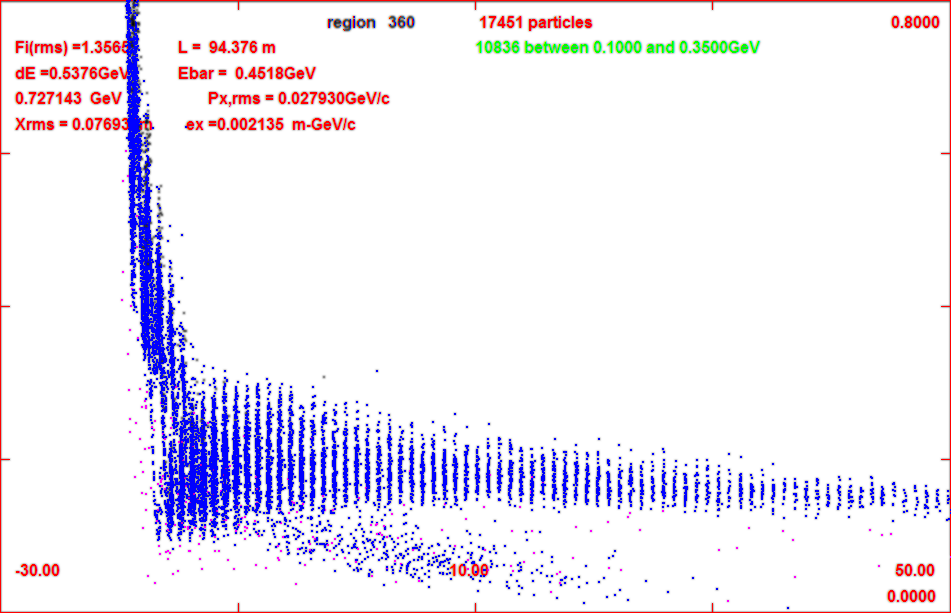 z = 104 m
z = 135 m
9
6.75 GeV p/ C target – 8GeV Hg
Simulations capture typically somewhat less than before
Big  difference in MARS production model
Mars Inclusive  LAQGSM=1
Drop in production for ~8 GeV
Are previous MARS simulations that showed an advantage in production for ~8 GeV still true ?
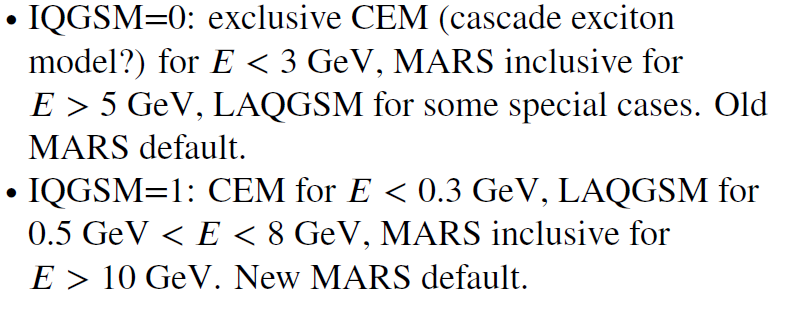 10
Add gas-filled rf in buncher/rotator
34 – 100 atm equivalent
1.14 MeV/m 
34 atm
3.45 MeV/m
100atm 

for 34 atm 
add ~2 MV/m to rf
First tries with ICOOL
GH in buncher 1 atm
no change in capture
Change to 34 atm by 
DENS GH 34.0
Runs OK but
reduces capture by 20%
mostly from low-E muons
shorter bunch train
gas
z=71m
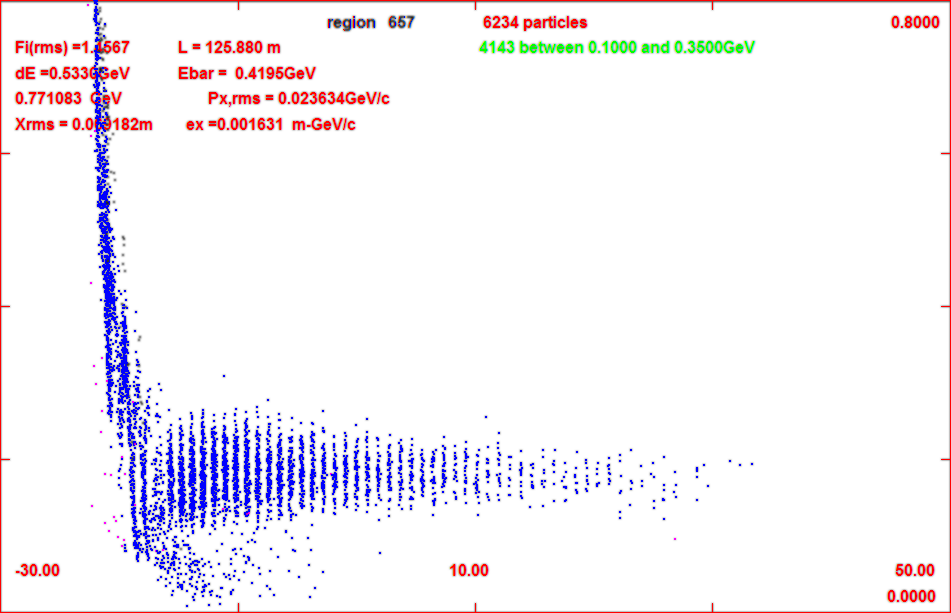 gas
z=135m
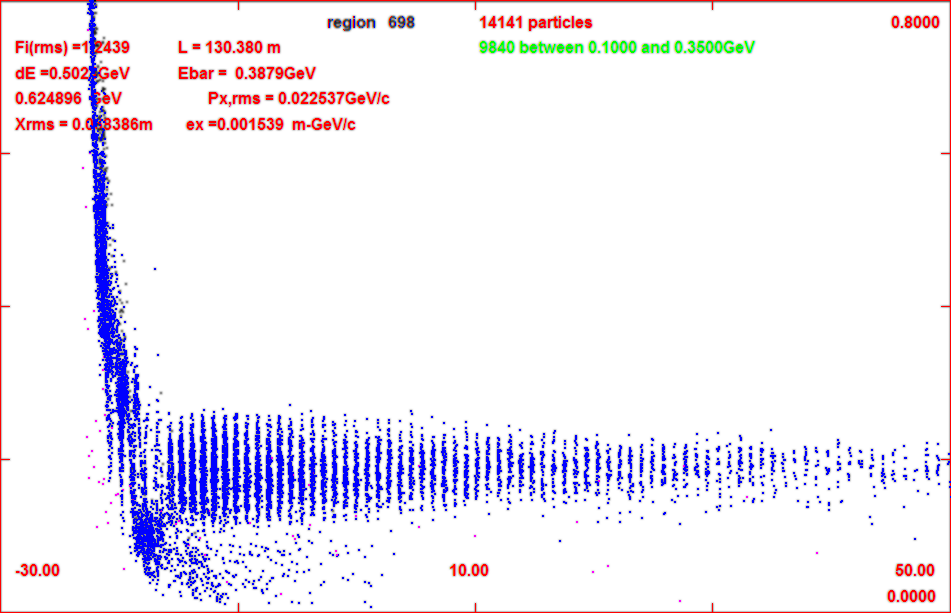 no gas
11
Updated gas-filled front end
added gas in rotator
34 atm 
dE/dx
Increased rf a bit 
Buncher 15z  2+20(z/24) MV/m
Rotator 20  25
ref particles decelerate to 230Mev/c
Cooler 25  28 MV/m
Results are not so bad
8 GeV Hg +  0.0718 μ/p
8 GeV Hg -  0.0773 μ/p
6.75 GeV C +  0.0539 μ+/p
6.75 GeV C - 0.0430 μ-/p
~10% worse than baseline
Tweak of reference particle to fit ICOOL features
REFP
2 0.250 0. 1.7 4
REF2
2 0.154 0. 7.1
use phase model 4
tracks reference particles energy loss in drft/absorber but not  in rf
fixed energy gain.loss in rf 
ref particle acceleration fitted to
12
FrontEnd variations
Note initial beam is “cooled”, but only in one dimension 
B = 2T – no field flip 
Angular momentum increases
Reduce buncher gas to  17 atm
~ 10% better 
back to ~ baseline
~0.062 μ+/p

change decelerating rotator back to constant energy rotator
C  ~0.063 μ+/p
about the same
no real advantage/disadvantage in deceleration
13
Effect of new initial distributions
Redo with old initial beams
2010 Hg 8 GeV p (older MARS)
0.114 μ+/p
2014 Hg 8 GeV p (old MARS)
0.112 μ+/p
Compare with current BEAM
 Hg 8 GeV p (new MARS)
0.072 μ+/p
Major difference is newer MARS model
14
Beam difference notes
Most of loss in intrinsic performance is from gas in buncher
Beam enters completely unbunched 
Initial rf is weak; and slowly increases

After some initial loss, SIMILAR TO GAS-FREE BASELINE
15
Increase rotator to 100atm
Buncher at 17 atm
LESS INITIAL LOSS
Increase Buncher gradient to 28 MV/m
to compensate energy loss 
Fairly good performance
~0.06 3μ/p   (C 6.75)
More cooling in Rotator
1-D cooling (2T solenoid)
one mode highly damped
Significant initiation of cooling
(integrating rotator/cooler)
16
Next steps
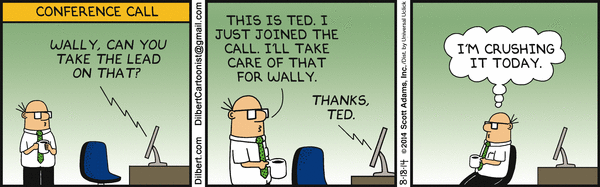 17